Figure 6. Microphotographs of BrdU-stained cells survival in the GCL of the DG. (A) A higher number of BrdU-stained ...
Cereb Cortex, Volume 25, Issue 11, November 2015, Pages 4048–4061, https://doi.org/10.1093/cercor/bhu119
The content of this slide may be subject to copyright: please see the slide notes for details.
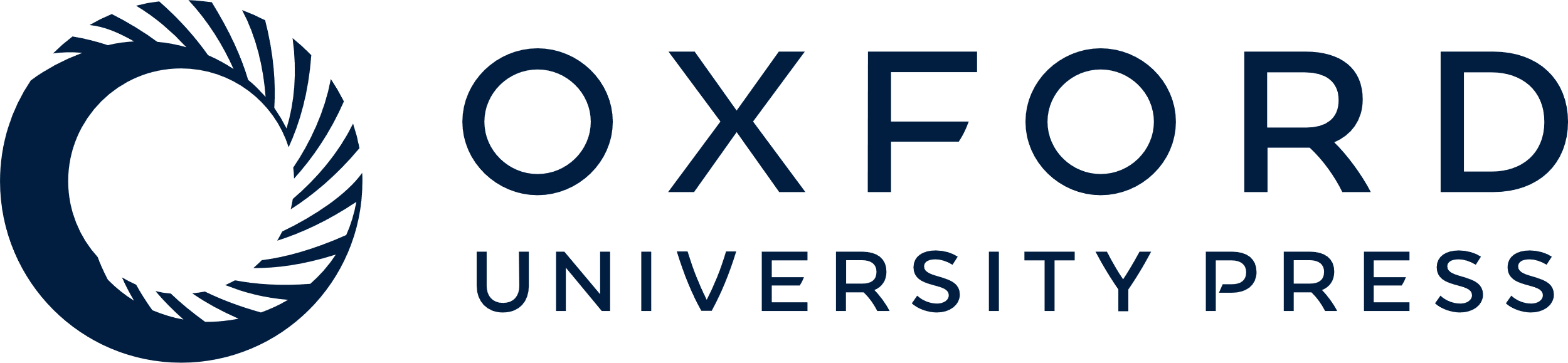 [Speaker Notes: Figure 6. Microphotographs of BrdU-stained cells survival in the GCL of the DG. (A) A higher number of BrdU-stained cells survival was observed in mice exposed to 5 weeks in EC compared with respective SC mice. (B) Representative double-stained for BrdU (green) and the neuronal marker NeuN (orange) after a 3-week EC exposure compared with corresponding SC group.


Unless provided in the caption above, the following copyright applies to the content of this slide: © The Author 2014. Published by Oxford University Press. All rights reserved. For Permissions, please e-mail: journals.permissions@oup.com]